Александр Невский-Имя России
(1221  - 1263) 

 »Кто к нам с мечом придёт, от меча и погибнет. На том стояла, стоит и стоять будет земля Русская!»
ломоносов михаил васильевич
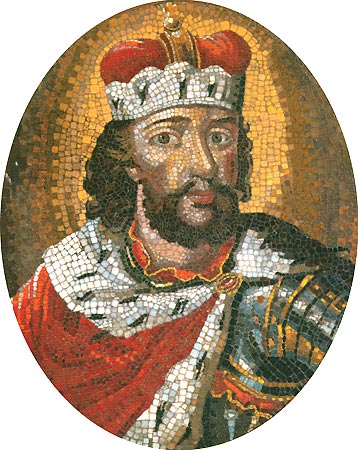 Васнецов 
Виктор Михайлович
Святой князь Александр Невский
Александр
 Невский 
поражает 
Ярла Биргера.
Рерих 
Николай Константинович
КОРИН 
Павел 
Дмитриевич
Александр
Невский
Прокофьев Сергей Сергеевич
Симонов Константин Михайлович
эйзенштейн сергей михайлович
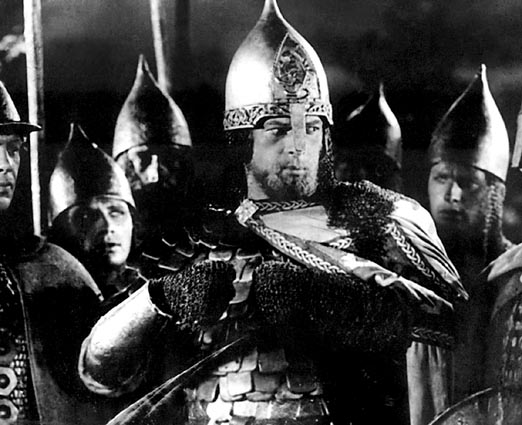 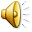 1.В каком году состоялась Невская битва?1.1240 году2.1242 году3.1245 году
2.Ледовое побоище состоялось:1.15 апреля 1240 г.2.5 апреля 1242 г. 3.5 мая 1242 г.
3.Александр Невский княжил в :1.Новгороде2.Киеве3.Владимире
4.Битва с немецкими крестоносцами произошла:1.На о.Псковском2.На о.Чудском3.На о.Ладожском
5.По мнению А. Невского, с монголами нужно :1.Вести беспощадную борьбу2.Поддерживать мир3.Покориться им
6.Александр Невский стал новгородским князем в :1.16 лет2.18 лет3.20 лет
7.Кто оказался неожиданным «помощником» русским дружинам  во время Ледового побоища?1.Южный ветер2.Вешний лед3.Метель
8.«Собрал Александр пленных рыцарей и сказал им великие слова: «Кто к нам с мечом придет…1…того здесь погибель ждет»2…того здесь меч и найдет»3…тот от меча и погибнет»
9.В каком городе есть станция метро «Площадь Александра Невского»?1.В Киеве2.В Санкт-Петербурге3.В Москве
10.Где хранятся мощи Александра Невского?1.В Санкт-Петербурге, в Александро-Невской лавре2.В Москве, в Храме Христа Спасителя 3.Во Владимире, в Рождественском монастыре